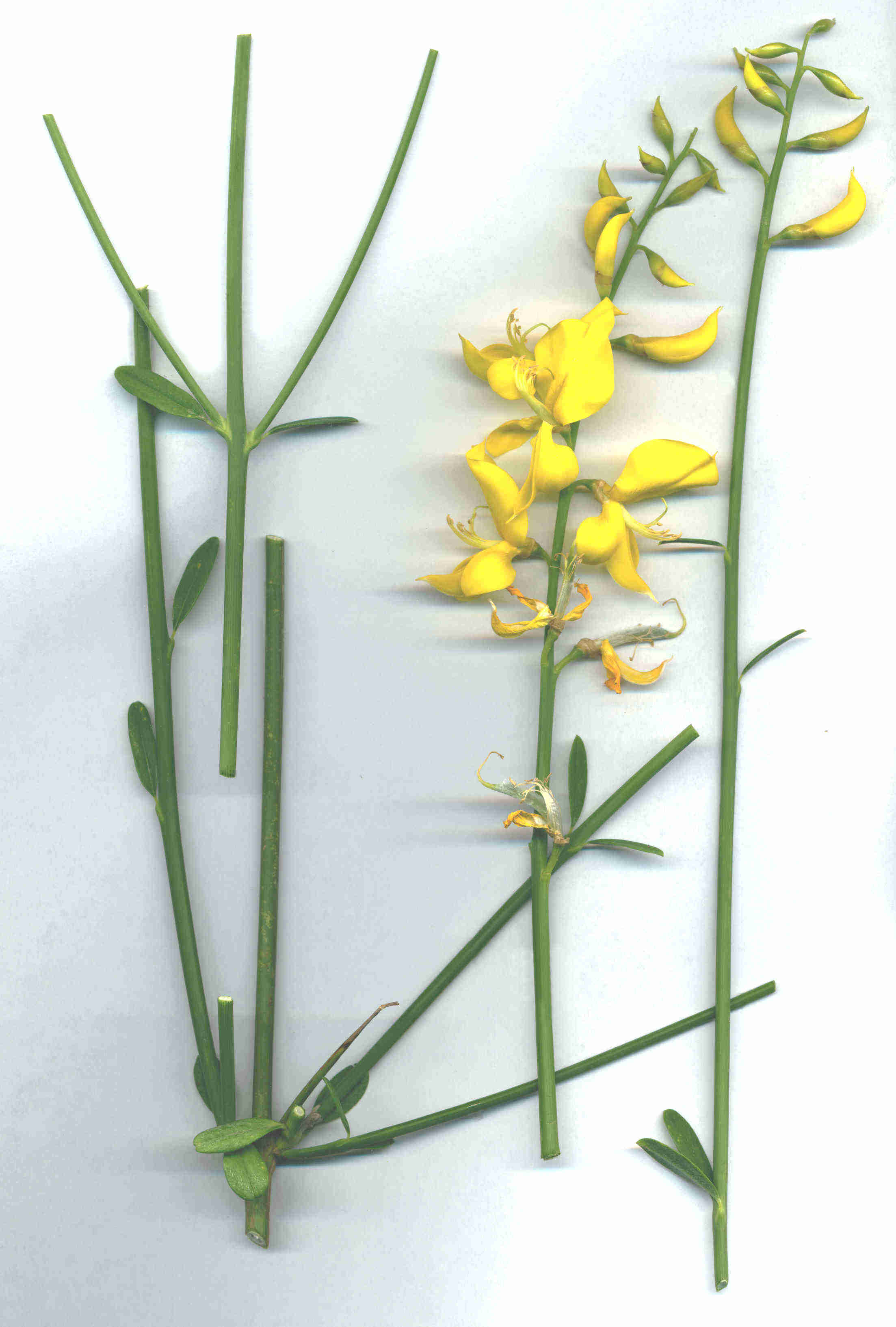 Brnistra
Latinski naziv: Spartium junceum
Sadržaj
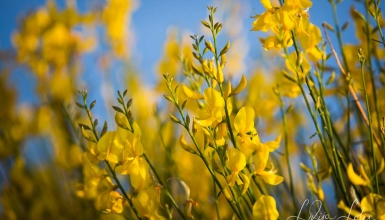 Opis
Stanište
Upotreba
Uzgoj
Opis
Listopadna biljka iz porodice mahunarka
Grmolika rasta
Visine 2-3 metra
Grane su šuplje, okruglaste, čvrste i žilave
Stanište
Mediteransko područje južne Europe
Jugozapadna Azija
Sjeverozapadna Afrika
Česta je u Dalmaciji
Upotreba
Izrada košara, metli, mreža, vreća, užadi…
Vezivanje vinove loze
Sirovina za tekstil
Cvijetovima su se punili jastuci i madraci
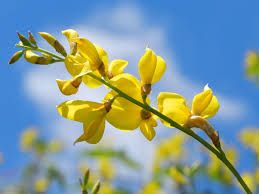 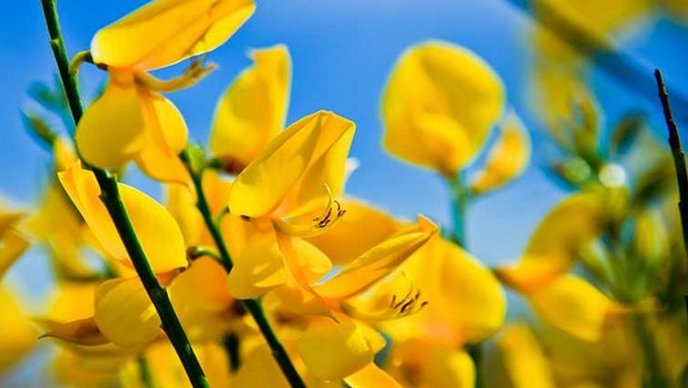 Uzgoj
Sjeme se sije u zaštićen prostor u kasnu zimu
Štiti zemlju od erozije
Obogaćuje tlo dušikom
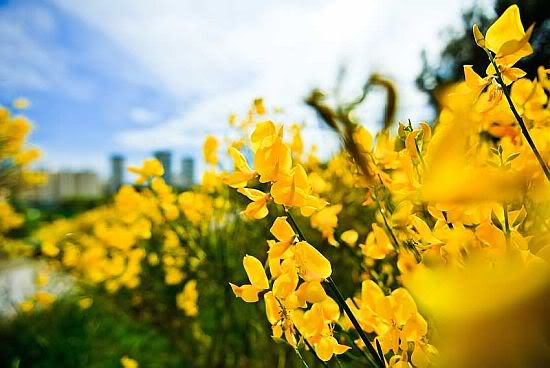